Вишивання   стрічками
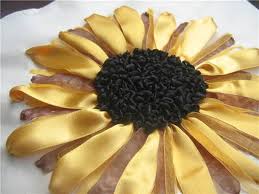 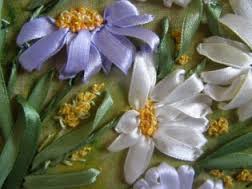 Історія вишивання стрічками
Із давніх-давен вузькі смужки тканини використовувалися вповсякденному житті й господарській діяльності. У давнину жінки Греції вплітали в волосся смужки тканини, щоб «оживити» свій образ. Крім того, кольоровими стрічками прикрашали одяг, але при цьому кожному соціальному класу відповідав свій колір і матеріал. У Середні віки в Італії стрічками прикрашали спинки стільців і балдахіни, а також підв'язували важкі штори. І тільки у XIV ст. почалось побутове використання стрічок.На початку XVIII ст. попит на стрічку зріс і розпочався період швидкого поширення розкішних І красивих стрічок. Король Людовик XIV прикрашав розшитими дорогоцінним камінням стрічками навіть своє взуття. Прийшла епоха рококо. Сукні стали об'ємними і просторими, прикрашеними стрічками.
Вишивання шовковими стрічками не втатило своєї популярності і сьогодні,адже це надзвичайно цікаво не вимагає складних пристроїв і великих попередніх витрат. До того ж тут застосовуються прості  і всім добре відомі прийоми вишивання.
Інструменти і матеріали:
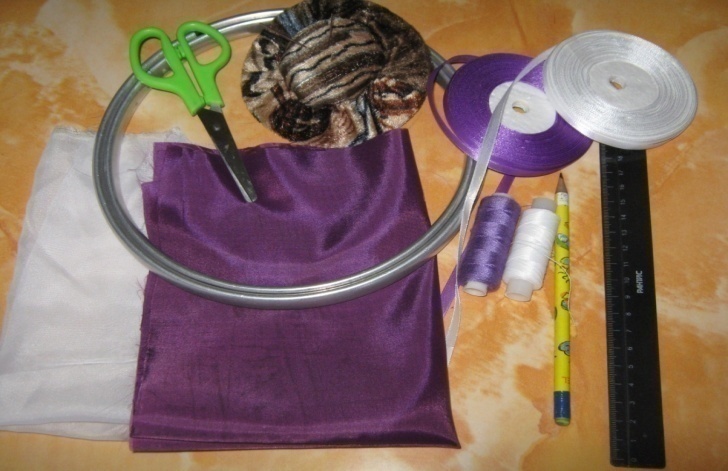 1. Атласна стрічка   2. Нитки під  колір стрічки3. Ножиці
4. П’яльці5. Лінійка6. Тканина під колір стрічки7. Тканина для основи картини
 8. Шпильки.
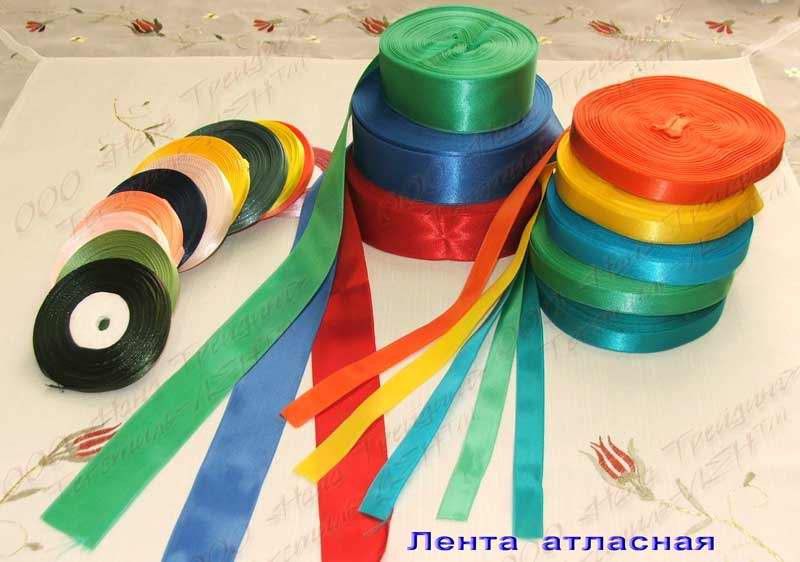 Перед початком вишивання перевірити тканину та стрічки на линючість. Для роботи використовувати стрічку завдовжки не більше 30—40 см, щоб вона не обсипа­лася. Якщо стрічка закінчилася, її можна доточити.
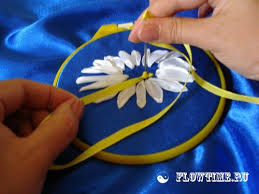 Основні шви:
Прямий шов - просто стежки в різних напрямках. Використовуючи тільки цей шов, ви вже можете вишити квітку - астру абхризантему, наприклад. 



 Японський стрічковий стібок - використовується для вишивання пелюсток і листя. Виконувати його просто - голка вколюється в основу через стрічку, таким чином край стрічки закручується. 




Петля з прікріпкой або "лінива маргаритка» - по суті це стебельчатий шов, відомий багатьом. Використовується для пелюсток квітів.
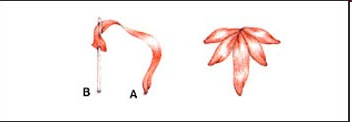 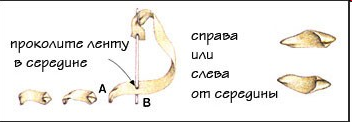 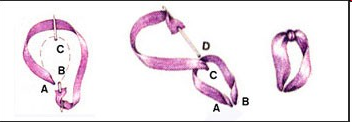 Початок роботи        
Щоб почати роботу візьміть стрічку 50 см і засильте її в голку. Підігніть невеличкий хвостик на кінці стрічки і заколіть голку по центру. Притримуючи стрічку однією рукою і підтягуючи іншою, зав’яжіть вузлик. Такий вузлик є пласким і не збільшує товщину вишивки Щоб закріпити нитку, коли ви закінчили роботу, виведіть її на спід і обережно зробивши пете льку проведіть голку між стібками вишивки. Обережно притримуючи стібки, витягніть стрічку і обріжте її. Часом краще закріпляти стрічку стібками ниток муліне
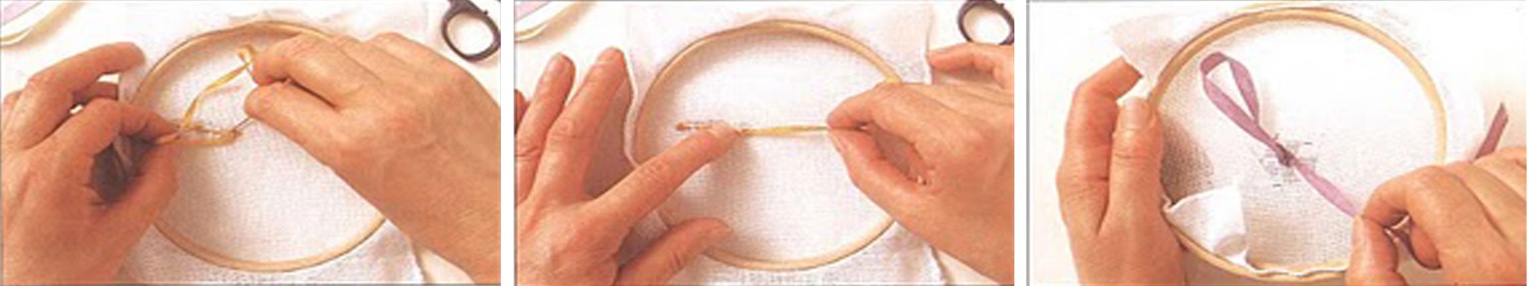 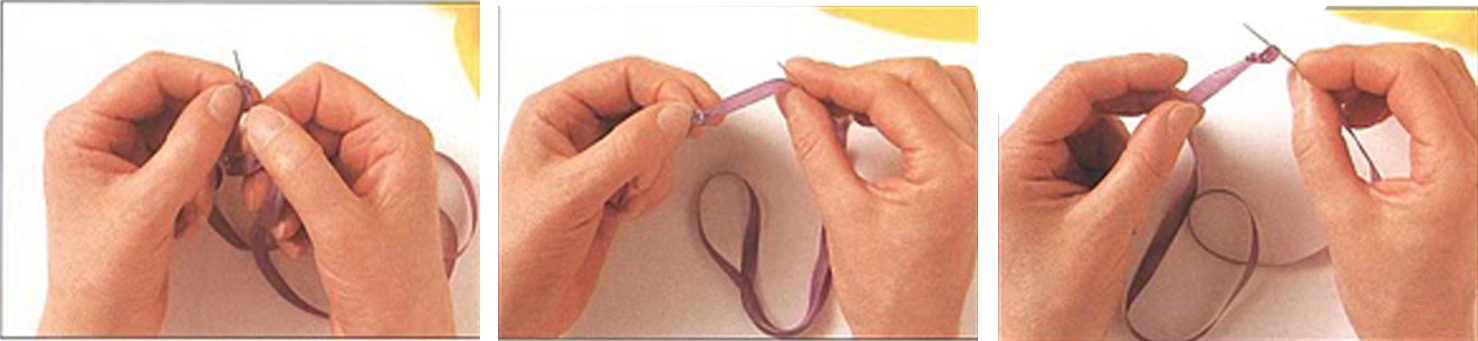 Шов «вперед голка»
   Використовують як контур або для вишивки стебел
     Виведіть голку на лице і зробіть короткий стібок. Такий самий зробіть зі споду, вивівши голку на лицьовий бік на відстані довжини першого стібка, зробіть наступний стібок точно такої довжини, як і перший.
    Якщо виконавши шов, повернутися назад і заповнити усі проміжки – вийде суцільна лінія.
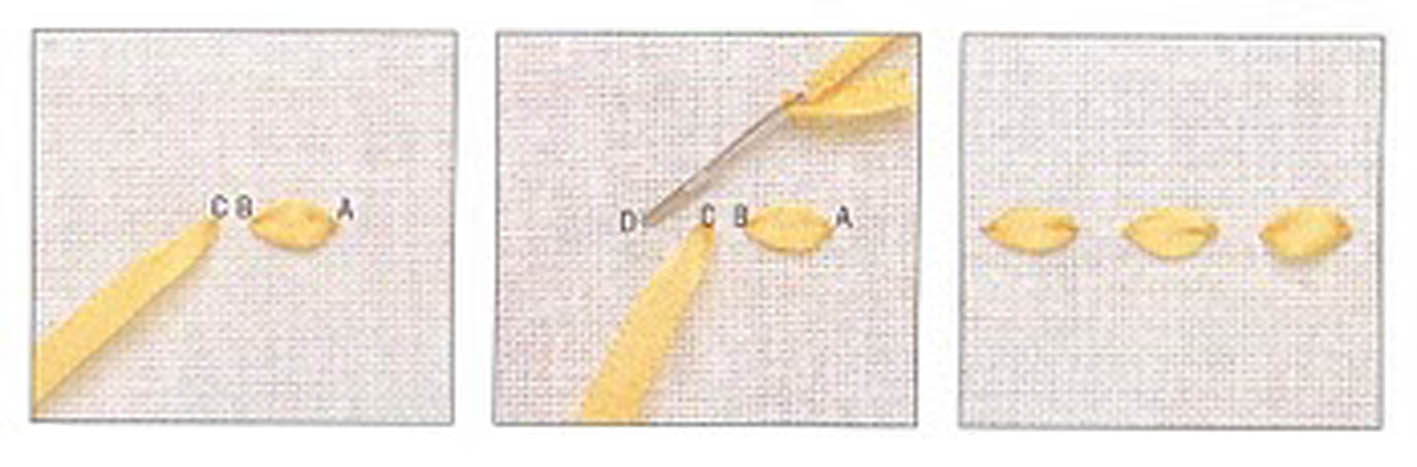 Шов «півпетельки»
    Ним обшивають краї
    Шов можна шити як вертикально, так і горизонтально.
    Протягніть голку зі стрічкою на лице наліво вгору, зробіть петельку, притримуючи її великим пальцем лівої руки. Виколіть голку правіше напроти проколу. Виведіть голку зі споду в центрі готової півпетельки. Закріпіть півпетельку прикріпкою, перекинувши стрічку через утворену петельку.
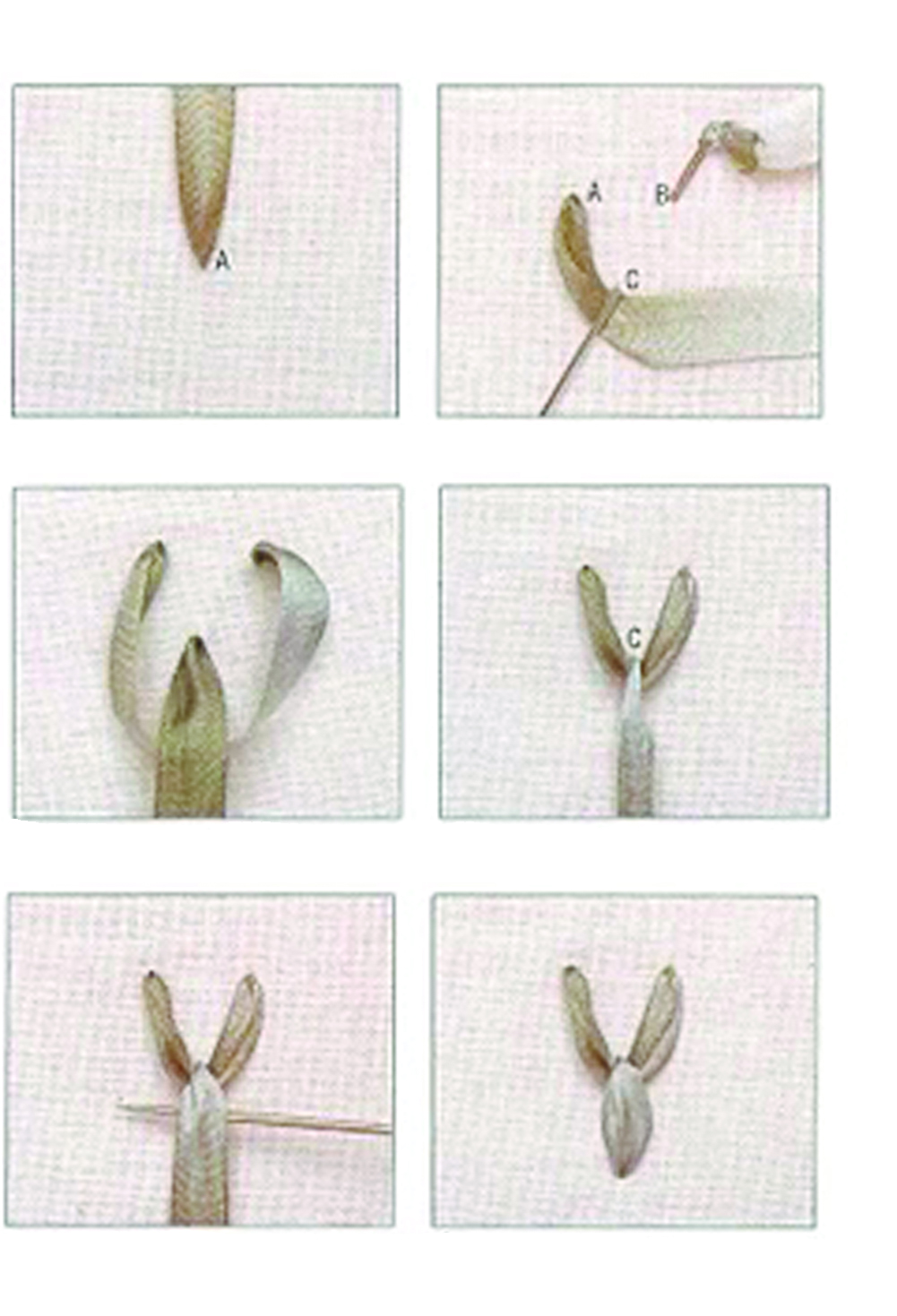 Шов «петельки»
Витягніть голку на лице, застроміть у точку звідки вона 
вийшла і витягніть на спід, лишивши з лицьового боку 
петельку. Щоб надати їй округлості просуньте в неї 
олівець і підтягніть стрічку.
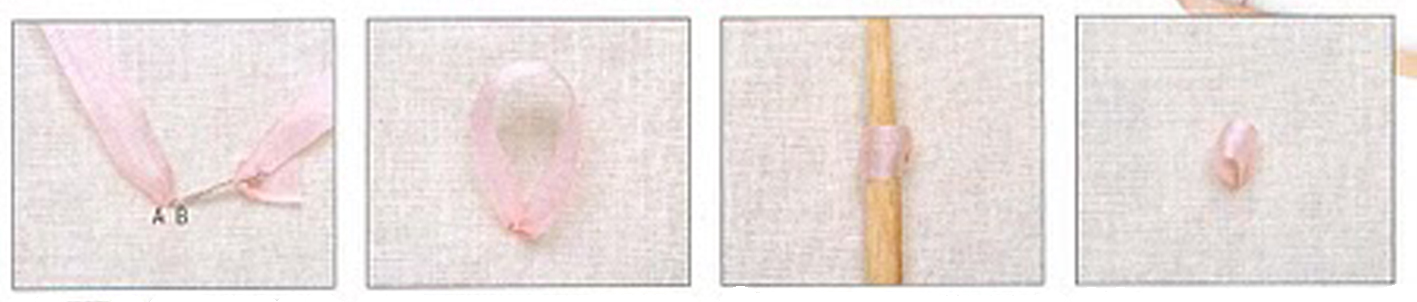 Готову петельку можна заколоим шпилькою. 
Виконайте так само другу, третю та інші петельки,
рухаючись по колу і закріплюючи кожну петельку 
шпилькою. Зробивши 5 пелюсток квітки, закріпіть
 стрічку, центр заповніть швом «вузлики» чи 
намистинками. Зніміть шпильки – квітка готова.
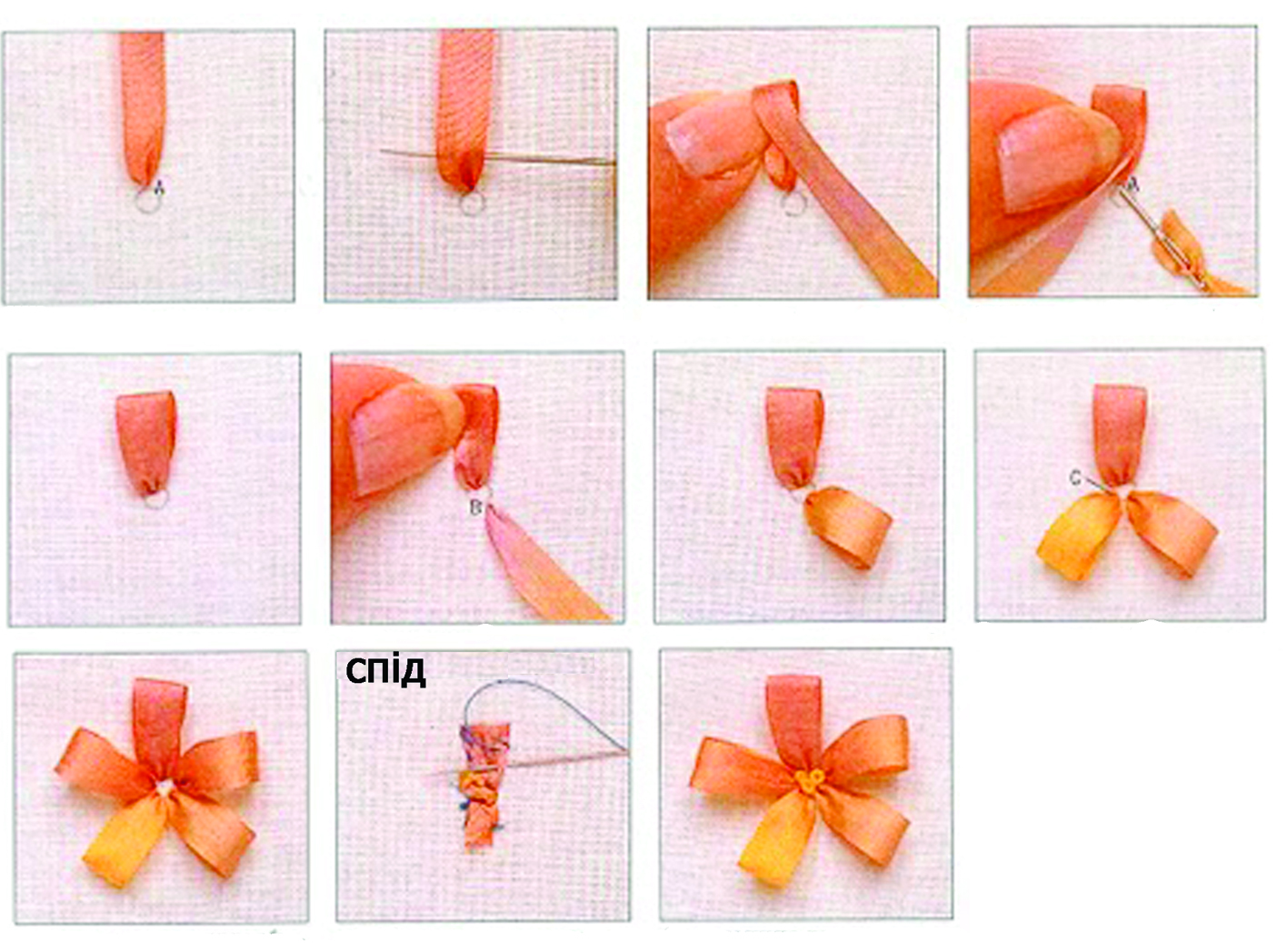 Види стрічок:
Вуалева стрічка може бути гладенькою чи зі вставкою з атласу по центру. З неї вручну роблять троянди, які нашиваються на виріб, або ж в окремих випадках її використовують як основу.
Атласні стрічки бувають гладенькими і призбореними і якнайширше використовуються як гнучка основа.
Мережані стрічки, прикрашені намистинками, чи призібрані застосовують як для вишивання, так і для декорування виробів.
Крім цього стрічки можна поділити на 2 групи:
 ті, які можна прати, і декоративні. Стрічки і 
тасьму, яку можна прати роблять з 
високоякісних тканин із кромкою, на бабінах 
вказано, як саме їх слід прати, прасувати тощо.
 Декоративні стрічки використовуються лише 
для прикрашання
Також у роботі використовують намистинки і бісер, які надають вишивці особливу витонченість
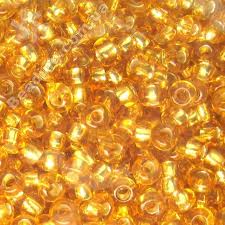 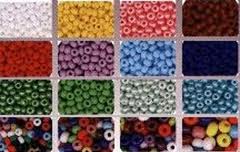 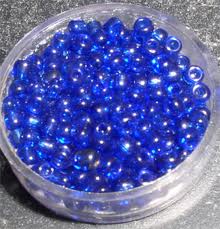 Тканини
Бавовняні: рогожка, батист, плис, муслін, сатин
Будь-які лляні
Шовкові: шифон, чесуча, шовкова тюль
Шерстяні тканини: креп, твид, джерсі
Головне, щоб тканина була досить міцною, щоб стібки надійно трималися, та еластичною, щоб крізь неї вільно проходила нитка.
Важливим критерієм при виборі тканини є її гармонійне поєднання із колористикою композиції.
Вироби оздобленні стрічками
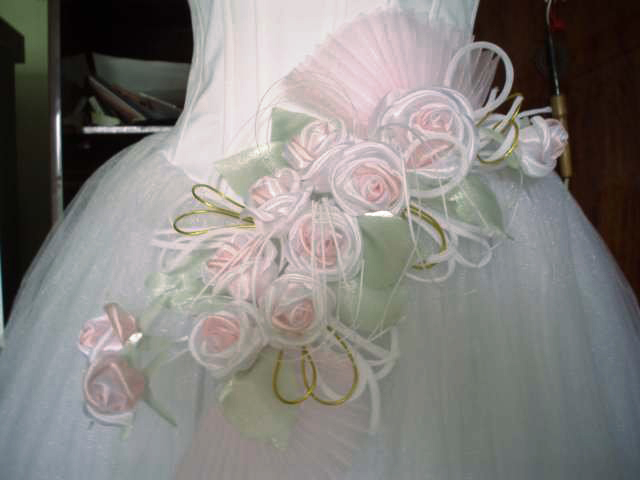 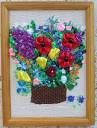 Виконала ліцеїстка 10 класу Рудюк Л.
Дякую за увагу !